Наукове дослідження як особлива форма пізнавальної діяльності
Поняття «наукова діяльність»
Наукова діяльність — це діяльність, спрямована на всебічне вивчення об’єкта, процесу або явища, їх структури і зв’язків, а також отримання і впровадження в практику корисних  для  людини  і  суспільства  результатів.  

Об’єкт: матеріальна  або ідеальна системи

Предмет: структура системи, взаємодія її  елементів, різні властивості, закономірності розвитку та інш.
Ідеографічний опис поняття “наука” як процесу
Об’єкт – дійсність.
Засіб – наукове дослідження.
Мета – пошук істини.
Чинники:
а) дефіцит інформації для пояснення реальності; 
б) практичні потреби (вимоги).
      Ідеал – відкриття законів (теоретичне пояснення дійсності, передбачення її явищ).
      Результат – система теоретичних та емпіричних знань про дійсність (частину дійсності).
      Суб'єкти – дослідник, помічник дослідника, досліджуваний.
     Атрибути – верифікованість, потенційна можливість спростування результатів.
2
Нормативний процес наукового дослідження:
1. Ідентифікація проблеми. 
2. Огляд літератури з проблеми. 
3. Висунення гіпотези (гіпотез). 
4. Планування дослідження. 
5. Проведення дослідження. 
6. Інтерпретація даних. 
7. Спростовування або підтвердження гіпотези (гіпотез). 
8. У разі спростування старої гіпотези – висунення нової і її перевірка. 
9. Підготовка наукового звіту.
Процедура наукового дослідження:
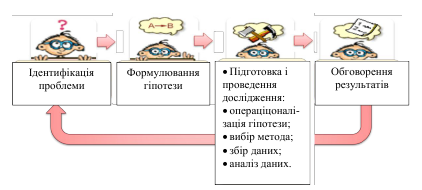 Нормативний процес наукового дослідження будується у три етапи:
Висунення гіпотез;
Планування конкретного дослідження;
Проведення дослідження
17
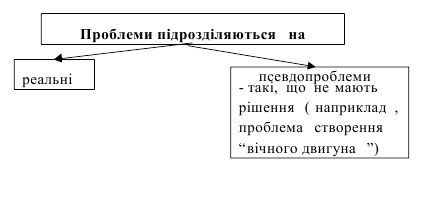 15
16